Searching an array
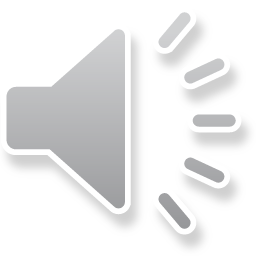 Outline
In this lesson, we will:
Describe an algorithm for searching an array
Discuss the use of the const keyword
Consider the drawbacks of our implementation
Determine a better implementation
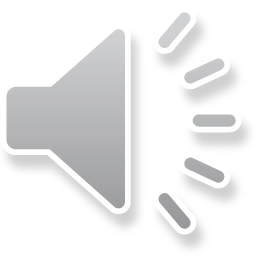 Searching an array
Suppose we want to determine if an array contains a specific value
We would have to compare each entry with the specified value
If we find it, return true, otherwise, return false

The function declaration will be
	bool find( double value, double array[], std::size_t capacity );


Recall previously, we used an unsigned int for array indices;
	however, std::size_t is an unsigned integer type guaranteed 	to be the appropriate size for an index into an array
On a 32-bit computer, std::size_t is 4 bytes
On a 64-bit computer, std::size_t is 8 bytes
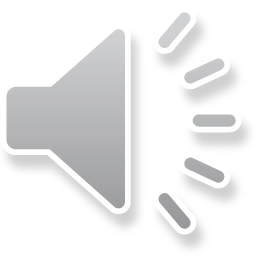 Searching an array
Question: should we use const?
Is there any reason that this function should:
Change any of the entries of the array?
Change any of the other parameters?

A better function declaration would be:
	
	bool find( double const array[], std::size_t const capacity,
                   double const value );
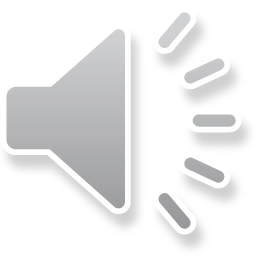 Searching an array
Implement this algorithm, we would need a for loop that runs from zero to the array capacity minus one

    for ( std::size_t k{0}; k < capacity; ++k ) {



    }

This is called a linear search
We are searching the entries in a linear order
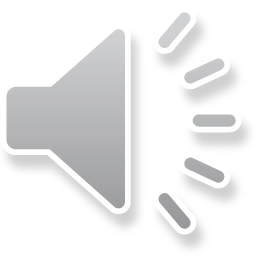 Searching an array
We will compare the entry of the array at index k with the value that is being searched for

    for ( std::size_t k{0}; k < capacity; ++k ) {
        if ( array[k] == value ) {

        }
    }
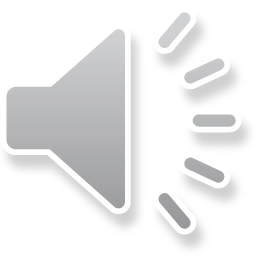 Searching an array
If we find an entry containing that value,	we will return true

    for ( std::size_t k{0}; k < capacity; ++k ) {
        if ( array[k] == value ) {
            return true;
        }
    }
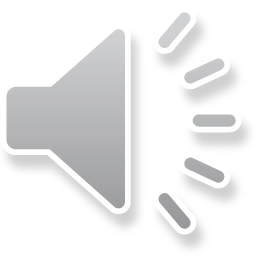 Searching an array
If we have finished searching the entire array and not found it,	we will return false

    for ( std::size_t k{0}; k < capacity; ++k ) {
        if ( array[k] == value ) {
            return true;
        }
    }

    return false;
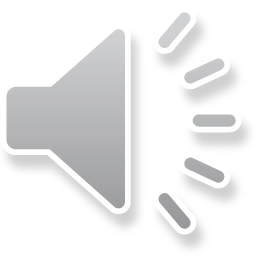 Searching an array
Here is the function with its declaration and definition:

bool find( double const array[], std::size_t const capacity,
           double const value );

bool find( double const array[], std::size_t const capacity,
           double const value ) {
    for ( std::size_t k{0}; k < capacity; ++k ) {
        if ( array[k] == value ) {
            return true;
        }
    }

    return false;
}
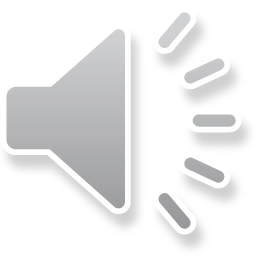 Useful return values
Question:
How useful is the response?
If the returned value is false, we know the value is not in the array
If the returned value is true,
	    now we have to search the array again to find it!

If we already have found the entry,
	would it not be better to let the user know where it was found?
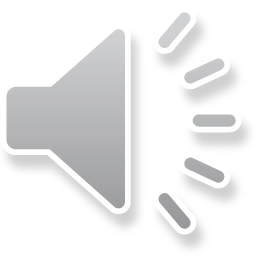 Useful return values
Here is one possible improvement:
Pass a local variable by reference, and if the value is found,
	set that parameter to be the index where it is found

bool find( double const array[], std::size_t const capacity,
           double const value, std::size_t &index );

bool find( double const array[], std::size_t const capacity,
           double const value, std::size_t &index ) {
    for ( std::size_t k{0}; k < capacity; ++k ) {
        if ( array[k] == value ) {
            index = k;
            return true;
        }
    }

    return false;
}
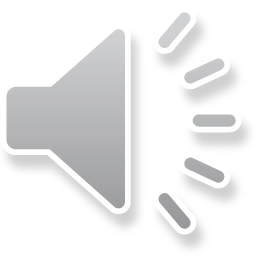 The standard solution
Here is a better solution:
If the value is found, return an index between 0 and capacity - 1
If the value is not found, return a special value: capacity

std::size_t find( double const array[], std::size_t const capacity,
                  double const value );

std::size_t find( double const array[], std::size_t const capacity,
                  double const value ) {
    for ( std::size_t k{0}; k < capacity; ++k ) {
        if ( array[k] == value ) {
            return k;
        }
    }

    return capacity;
}
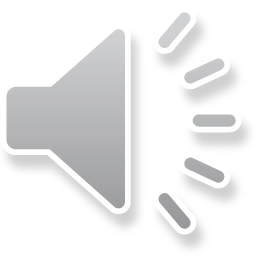 Sample usage
This is how we could use this function:
This is the approach in the standard template library (stl)

int main() {
    std::size_t CAPACITY{100};
    double data[CAPACITY];

    // Fill the array...

    std::size_t index{ find( data, CAPACITY, 13.0 ) };

    if ( index == CAPACITY ) {
        std::cout << "The array does not contain 13" << std::endl;
    } else {
        std::cout << "The array contain 13 at index " << index << std::endl;
    }

    // Finish...

    return 0;
}
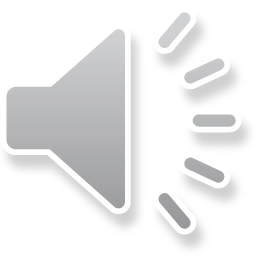 Why const?
Why declare parameters to be const?
Consider this error:

std::size_t find( double array[], std::size_t capacity,
                  double value ) {
    for ( std::size_t k{0}; k < capacity; ++k ) {
        if ( array[k] = value ) {
            return k;
        }
    }

    return capacity;
}

If value is 0, this will assign all the entries to 0 and return capacity
Otherwise, the first entry will be assigned value and 0 will be returned
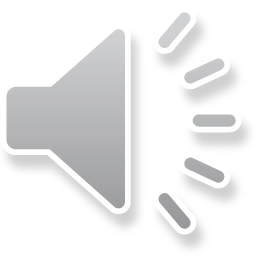 Summary
Following this presentation, you now:
Know how to search an array
Understand that, were possible,
	    parameters should be declared const
Understand that there are different ways of implementing the same functionality
Are aware of the approach used in the standard template library
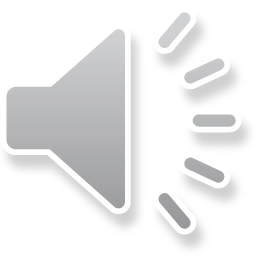 References
[1]	Wikipedia,
	https://en.wikipedia.org/wiki/Linear_search
[2]	Dictionary of Algorithms and Data Structures (dads)
	https://xlinux.nist.gov/dads/HTML/linearSearch.html
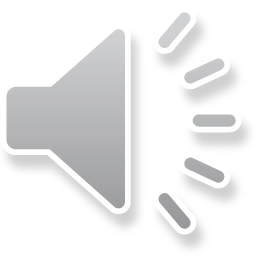 Acknowledgments
Proof read by Dr. Thomas McConkey and Charlie Liu.
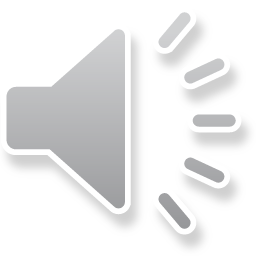 Colophon
These slides were prepared using the Georgia typeface. Mathematical equations use Times New Roman, and source code is presented using Consolas.

The photographs of lilacs in bloom appearing on the title slide and accenting the top of each other slide were taken at the Royal Botanical Gardens on May 27, 2018 by Douglas Wilhelm Harder. Please see
https://www.rbg.ca/
for more information.
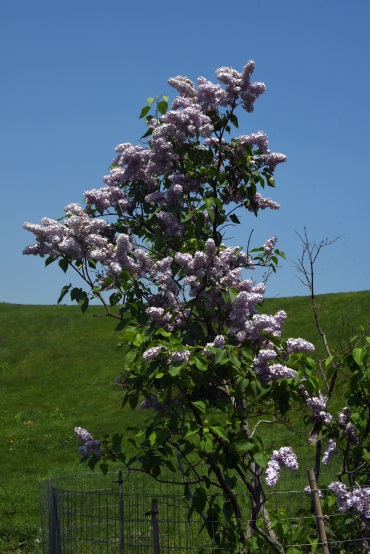 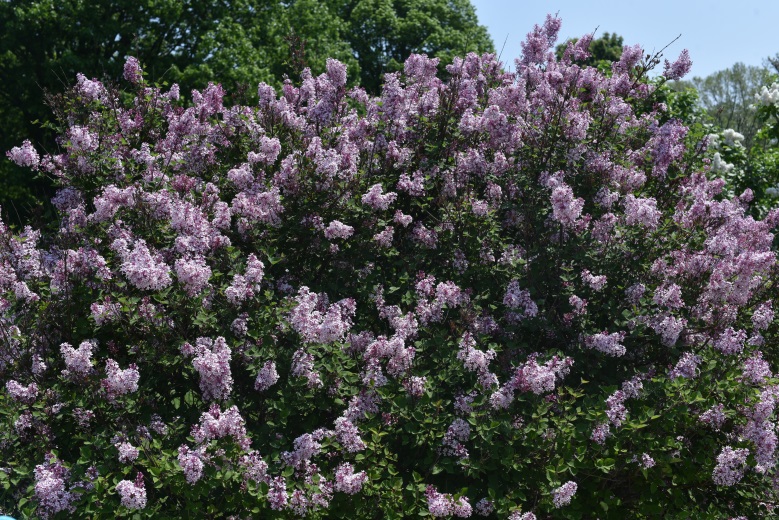 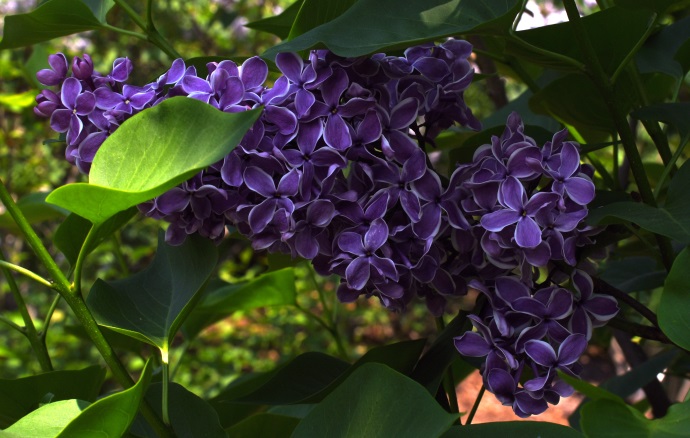 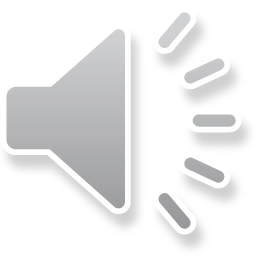 Disclaimer
These slides are provided for the ece 150 Fundamentals of Programming course taught at the University of Waterloo. The material in it reflects the authors’ best judgment in light of the information available to them at the time of preparation. Any reliance on these course slides by any party for any other purpose are the responsibility of such parties. The authors accept no responsibility for damages, if any, suffered by any party as a result of decisions made or actions based on these course slides for any other purpose than that for which it was intended.
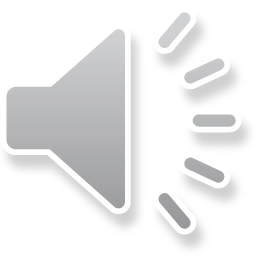